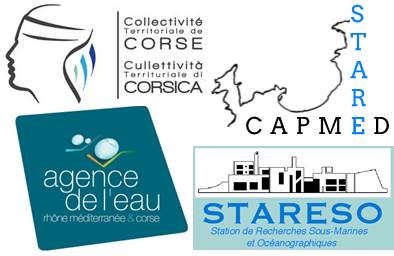 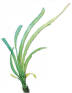 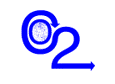 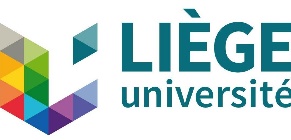 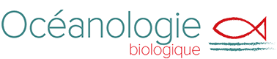 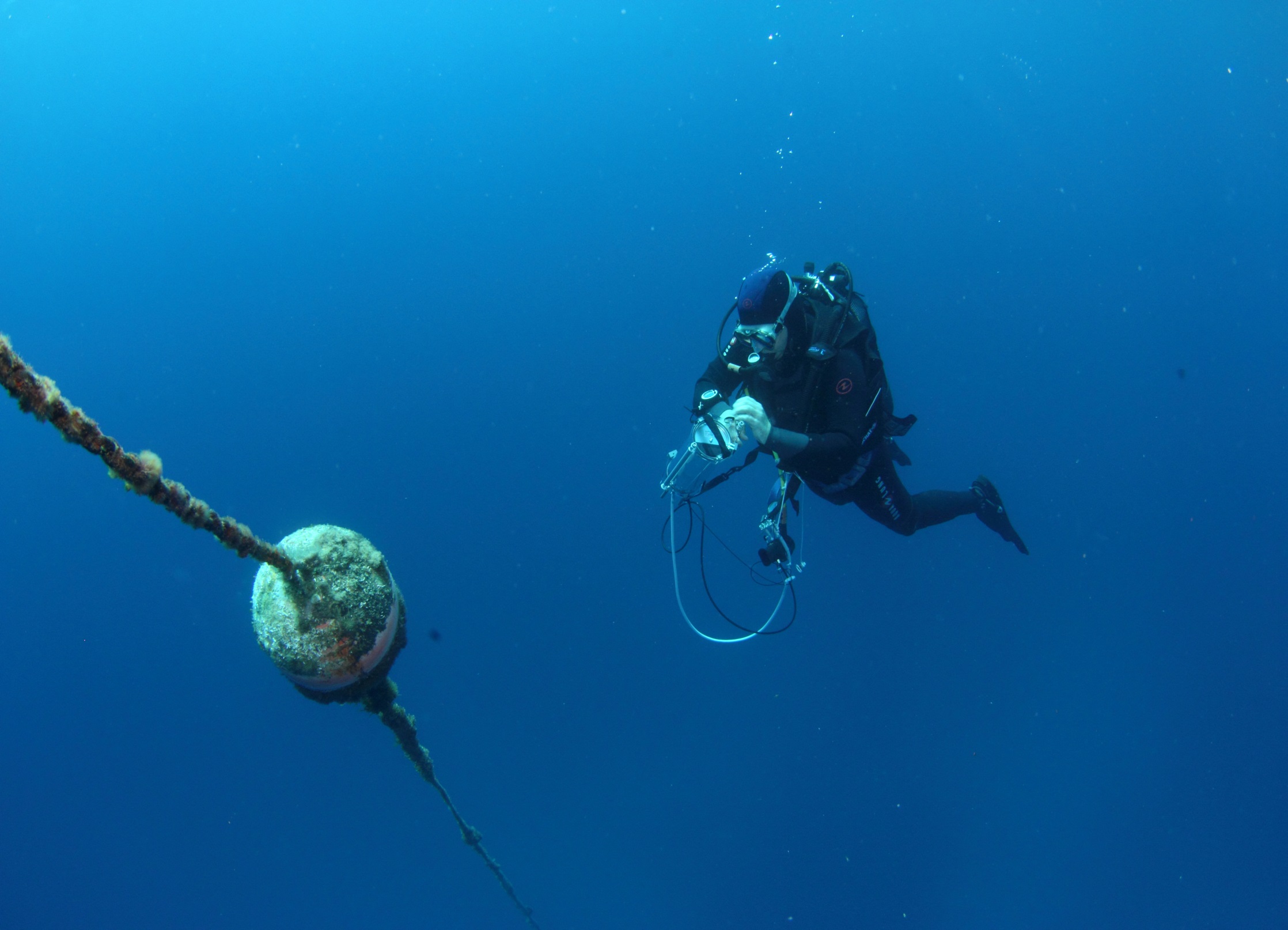 Etude de la photosynthèse de Posidonia oceanica 
par fluorimétrie 
modulée
Richir J., Abadie A., Borges A., Champenois W., Lepoint G., Santos R., Silva J., 
Lejeune P. & Gobert S.

26-07-2018,
ULiège
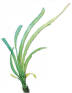 The light reactions
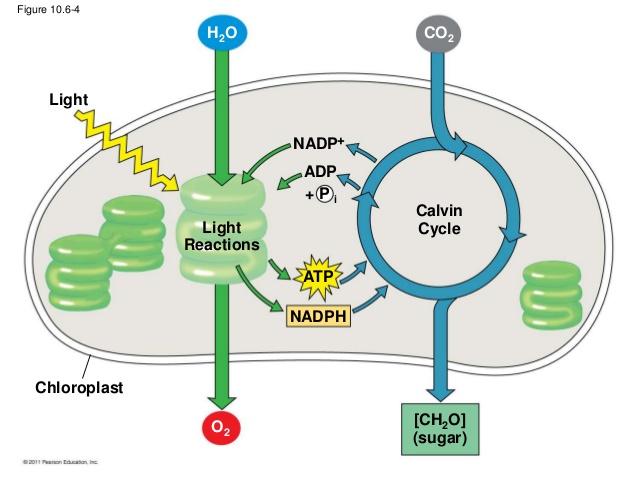 Chemical equation of photosynthesis:
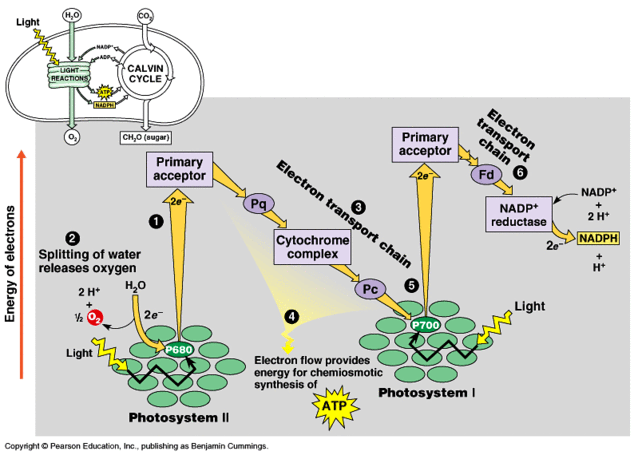 6CO2 + 6H2O → C6H12O6 + 6O2
Light energy
Campbell & Race, © Pearson Education Inc.
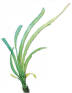 Fluorescence emission
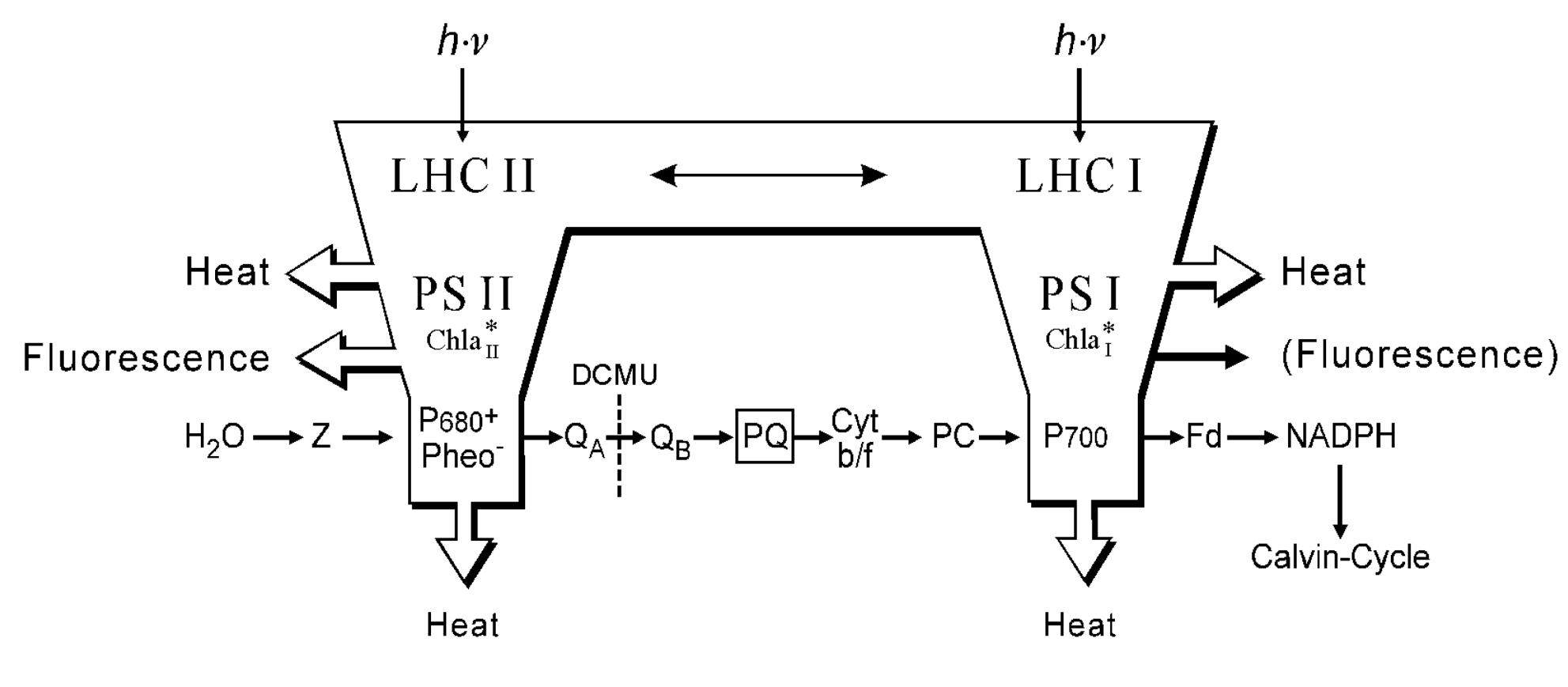 © Walz Inc.
Fluorescence emission is complementary to the alternative pathways of 
de-excitation, which are photochemistry and heat dissipation.
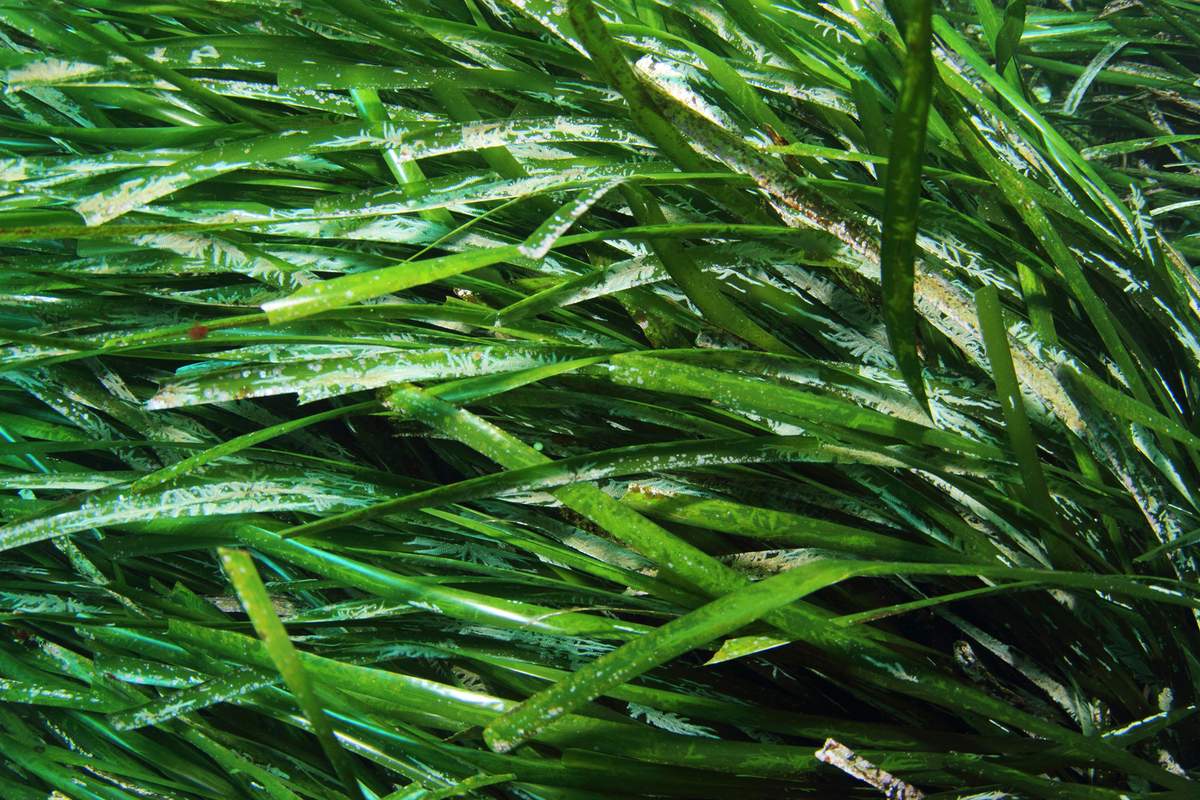 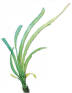 Fluorescence measurement
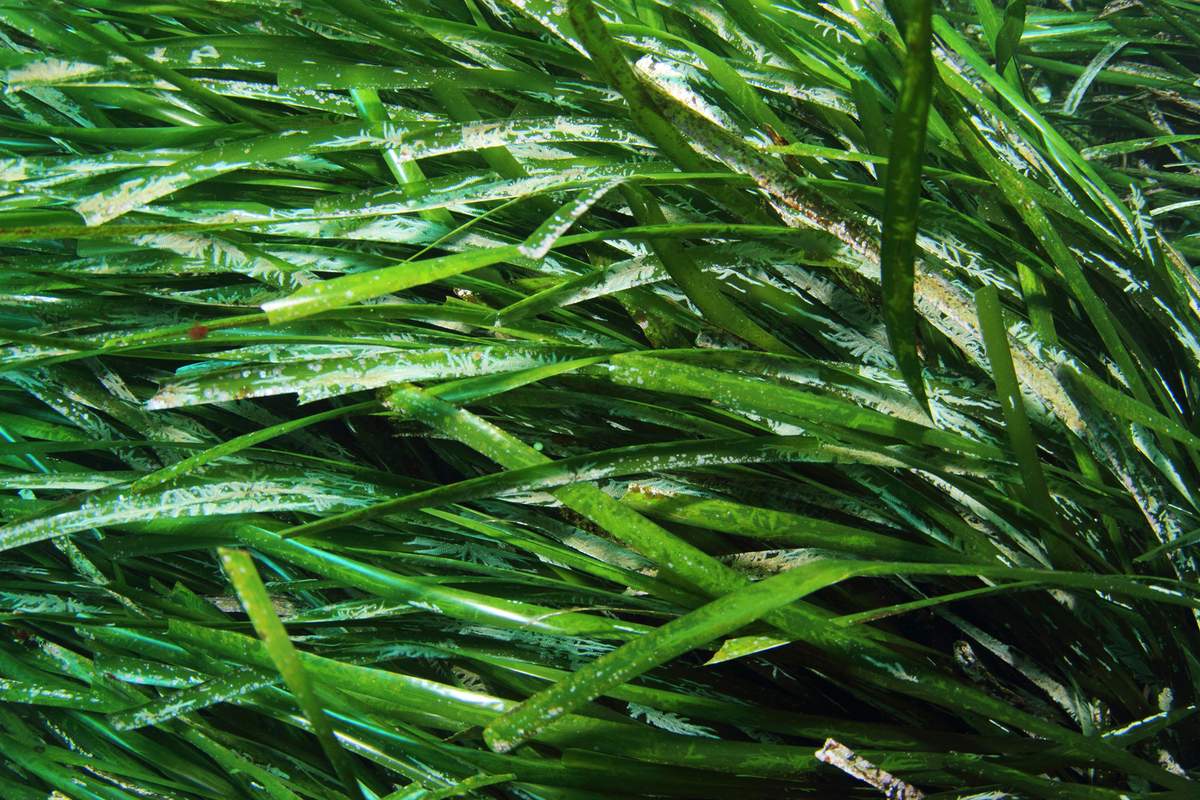 Dark adapted YIELD = (Fm-F0)/Fm = Fv/Fm            
		maximum photochemical efficiency
Light adapted YIELD = (Fm’-Fm)/Fm' = ΔF/Fm’            
		effective photochemical efficiency
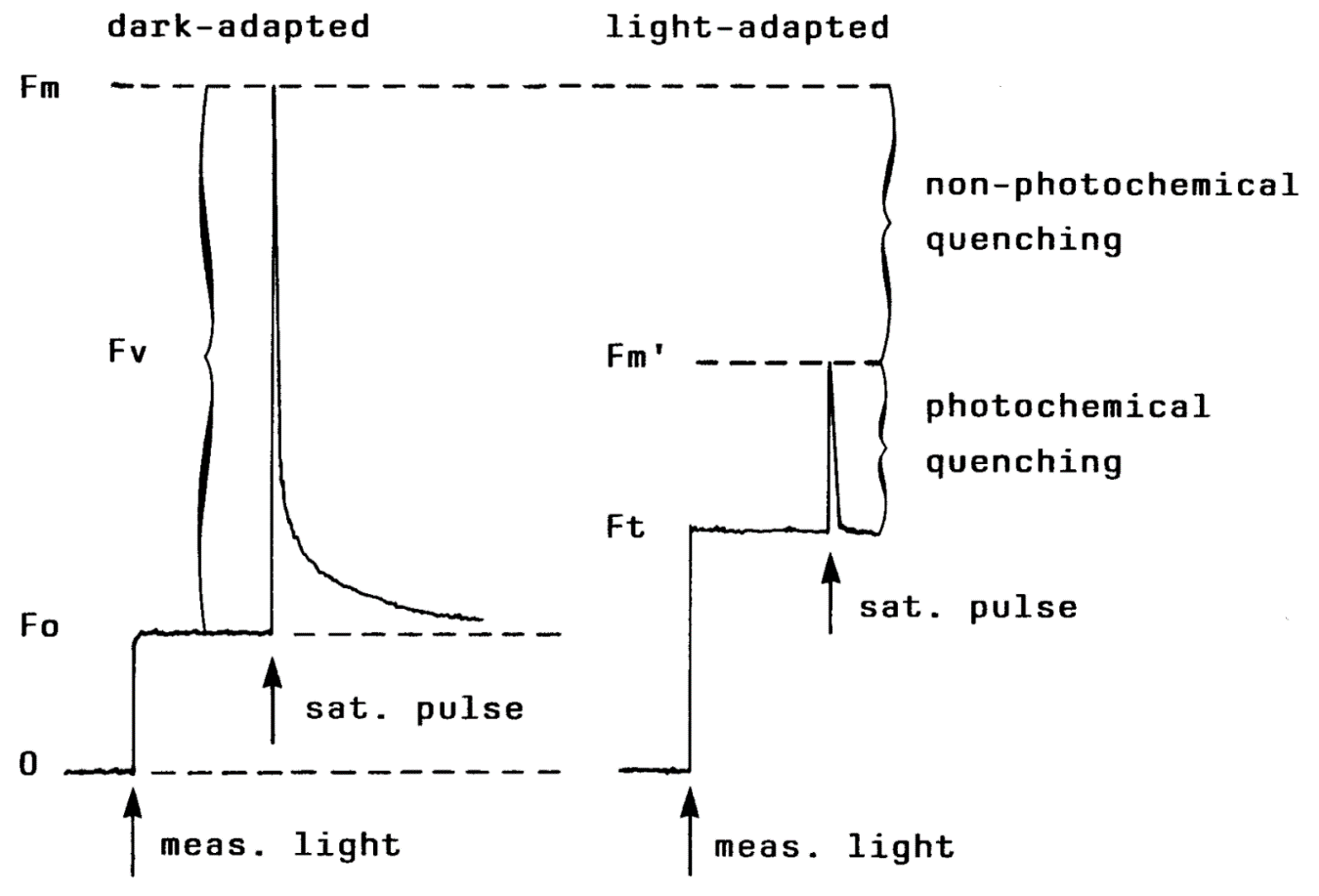 © Walz Inc.
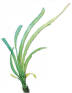 ETR - RLC
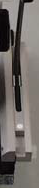 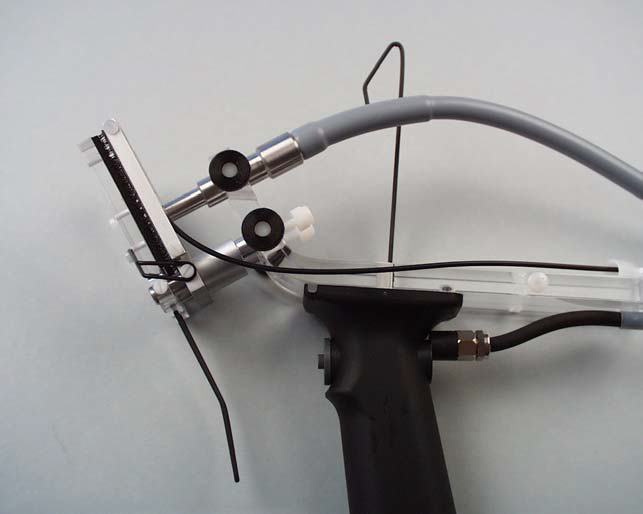 Relative Electron Transfert Rate :    ETR = YIELD x PAR x 0.5 x ETR-factor
Rapid Light Curve : photosynthetic  flexibility with which a sample can adapt its photosynthetic aparatus to rapid  changes of ligh intensity
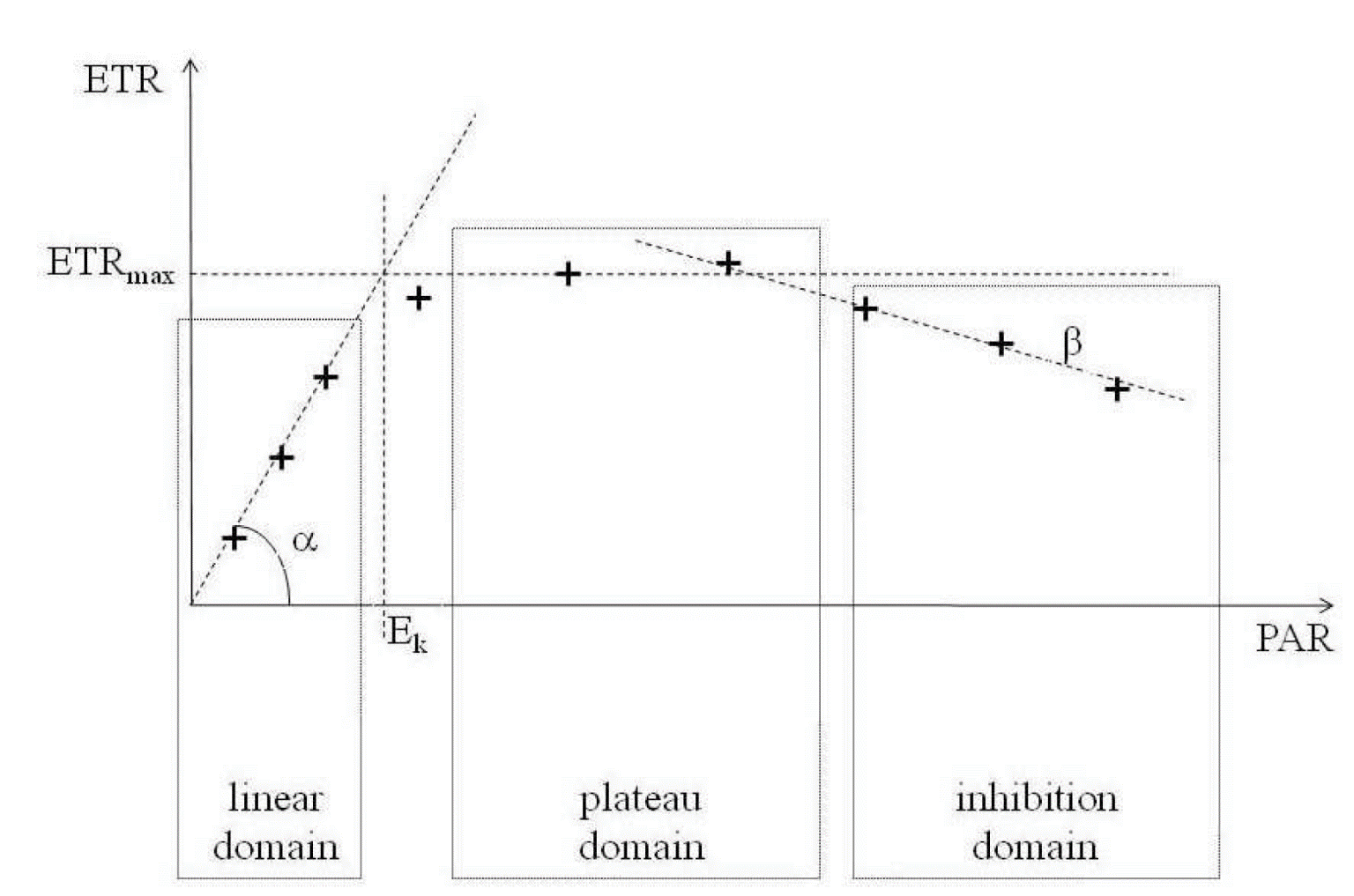 ETRmax = maxixmum electron tranport rate

Ek = compensation irradiance
(Lassauque, 2008)
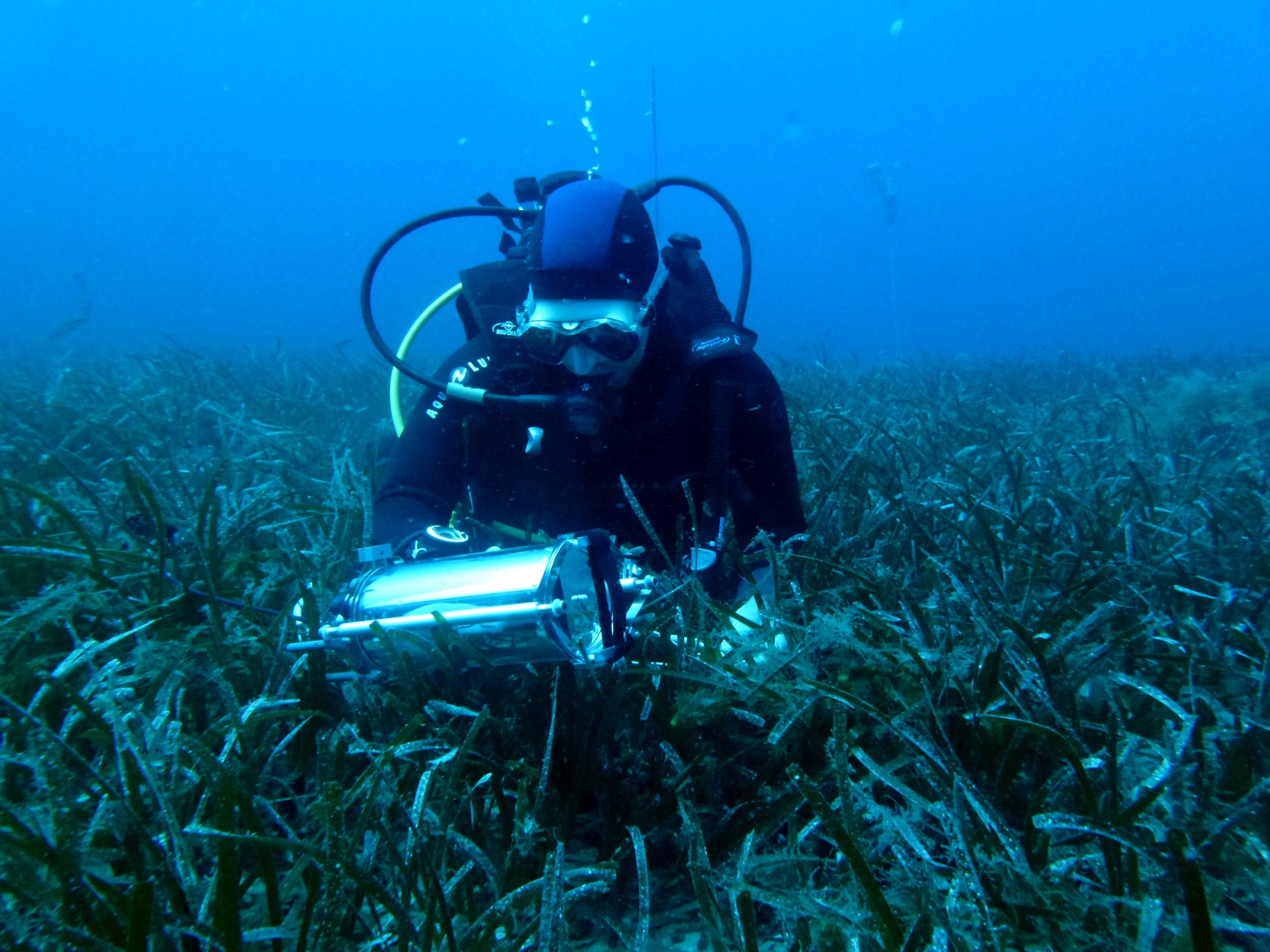 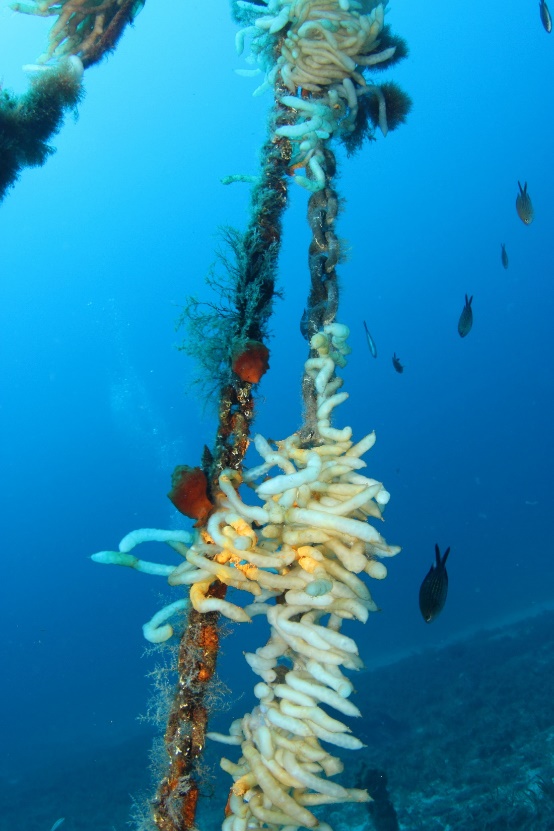 One-year survey (2015-2016)
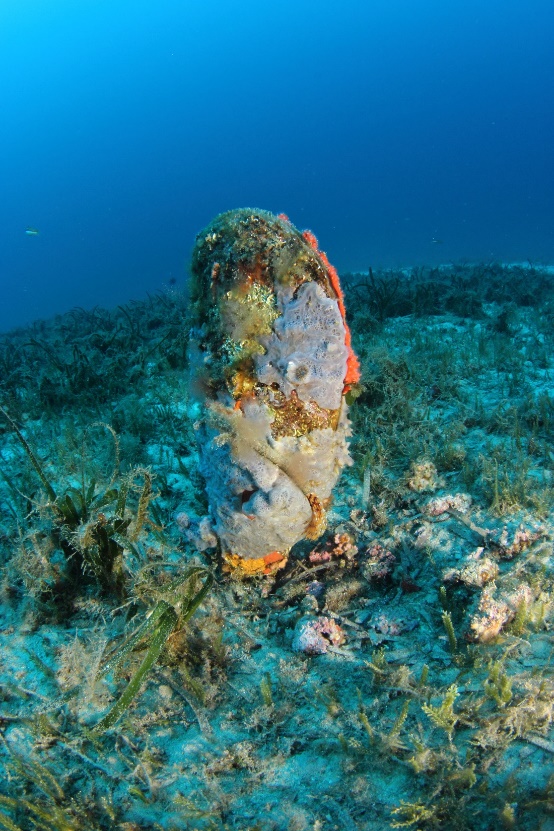 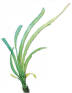 Rapid Light Curve
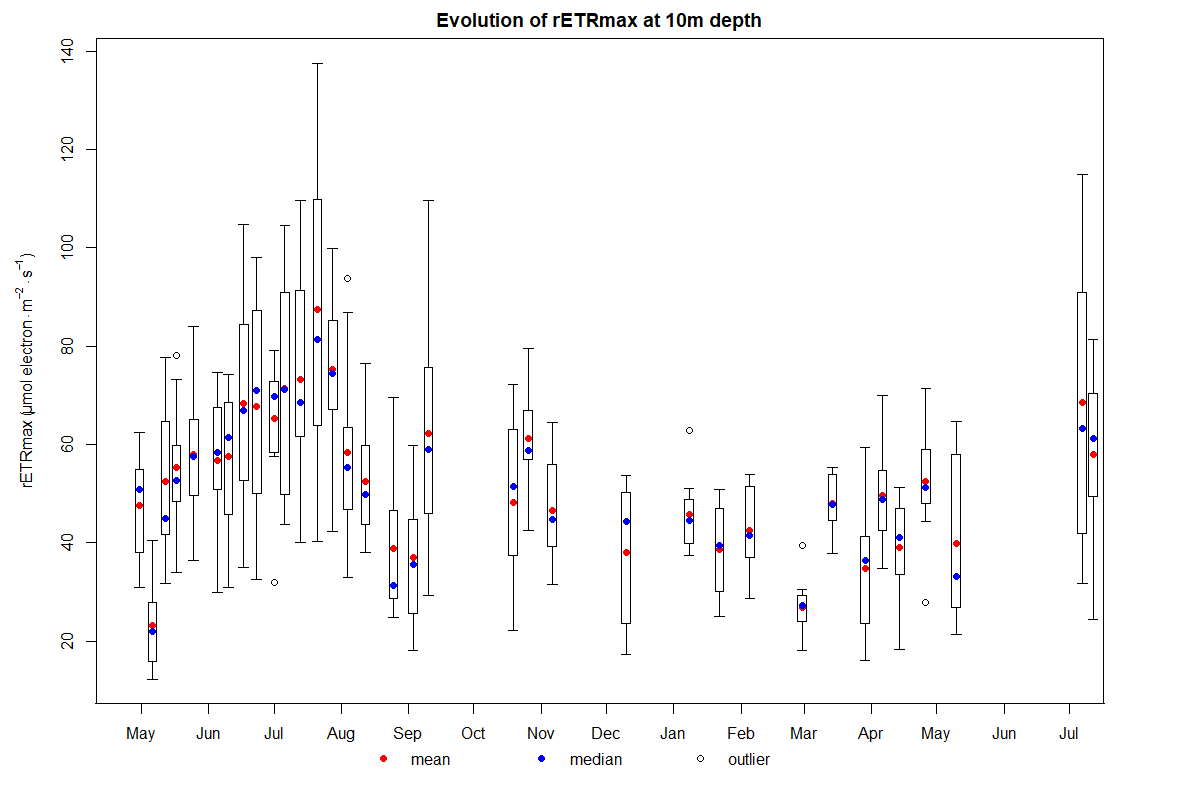 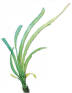 rETRmax = leaf growth proxy ?
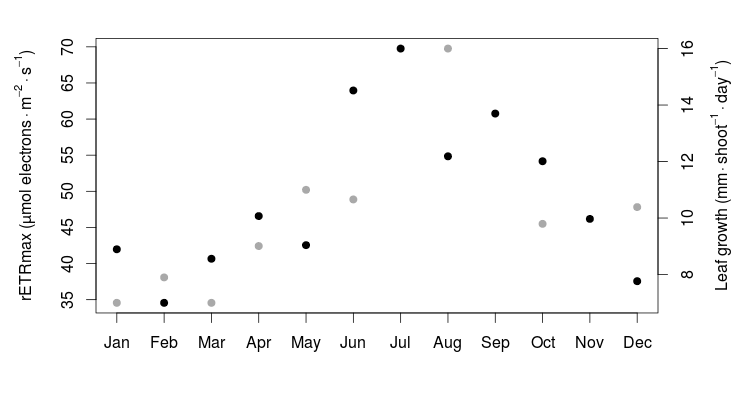 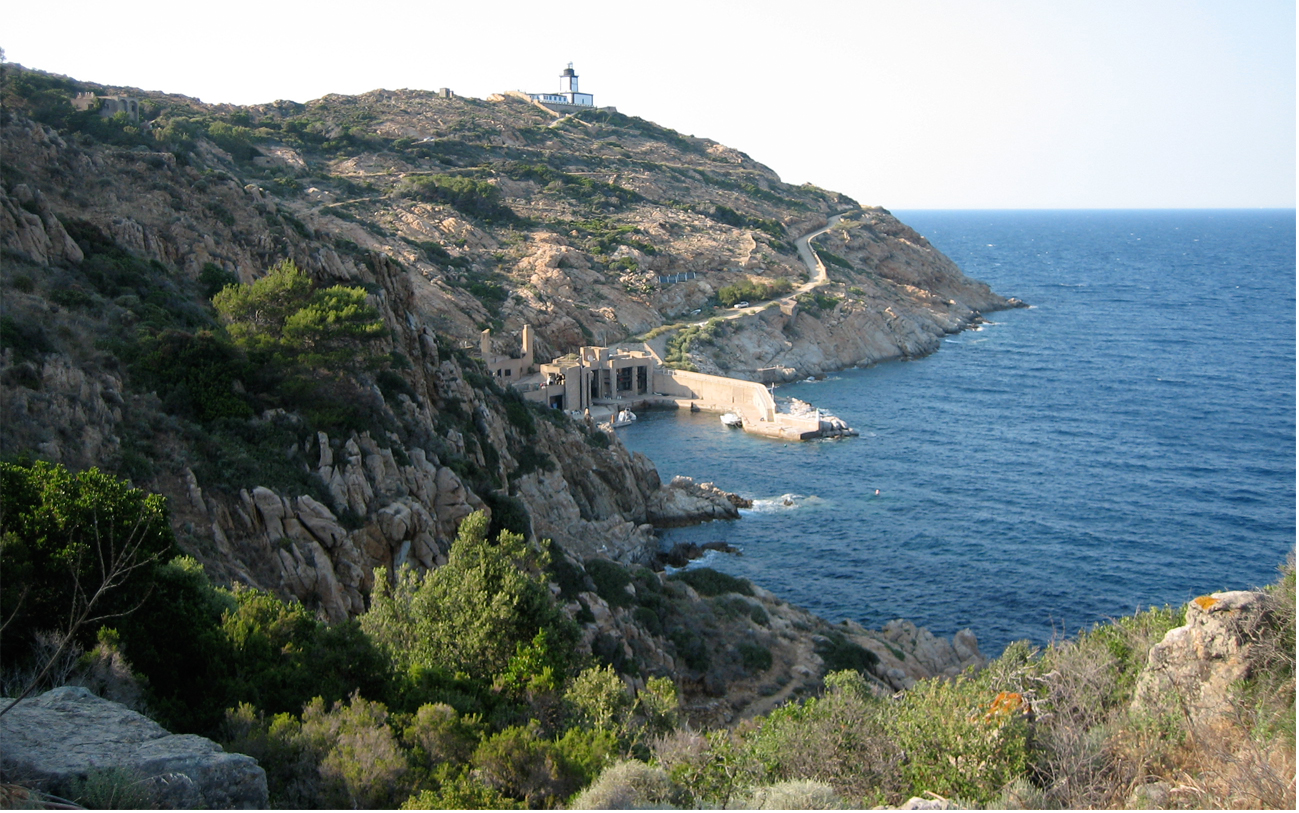